"В МИРЕ ПРОФЕССИЙ»
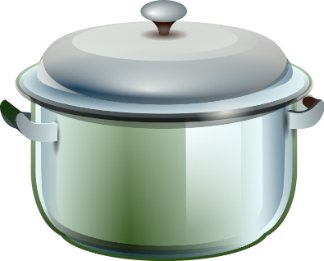 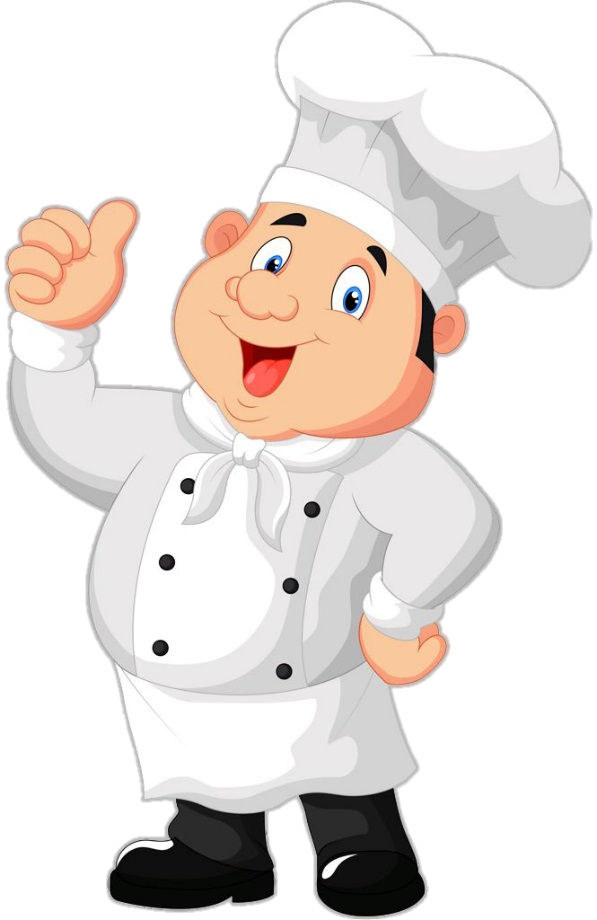 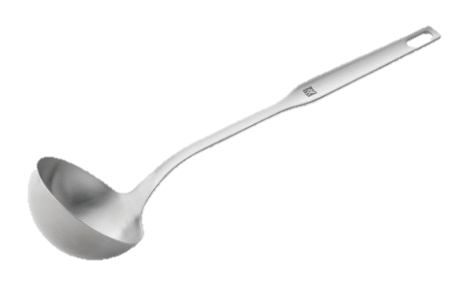 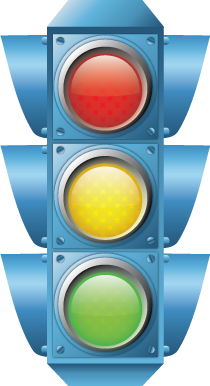 Интерактивная игра
Выполнила:  Татаринцева А.П.
играть
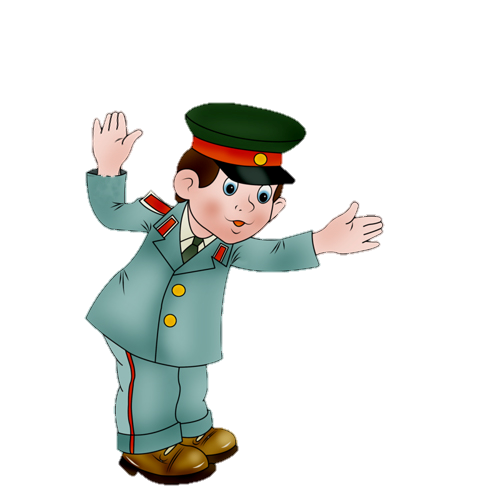 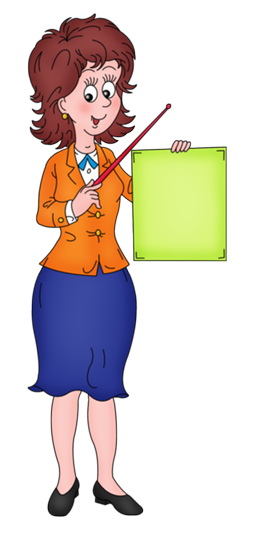 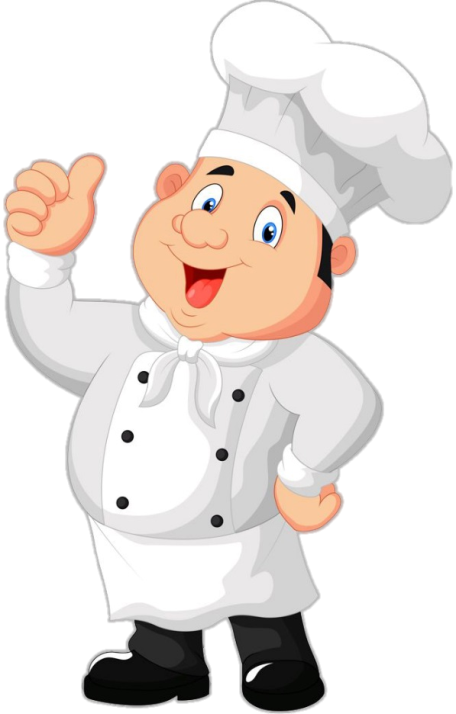 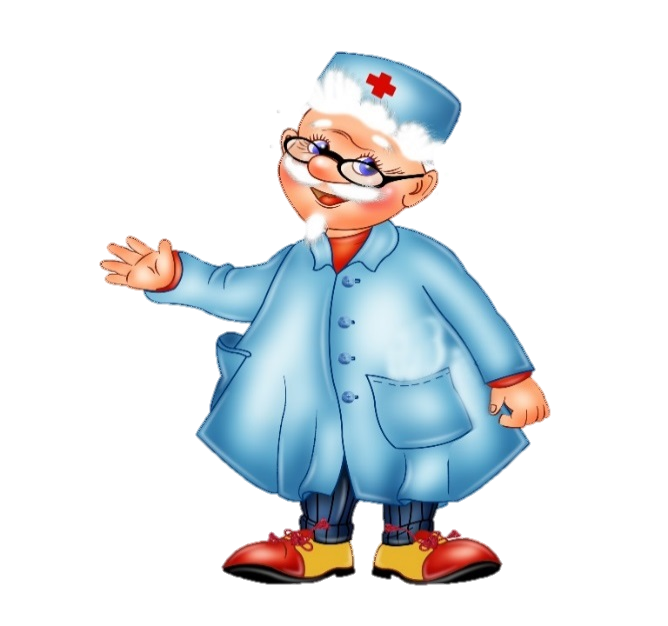 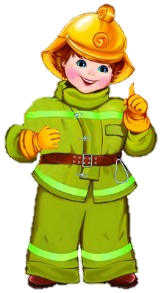 Выбери профессию.
Покажи предметы, которые нужны 
инспектору дорожного движения?
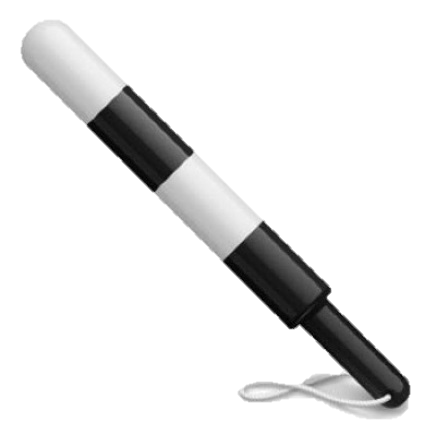 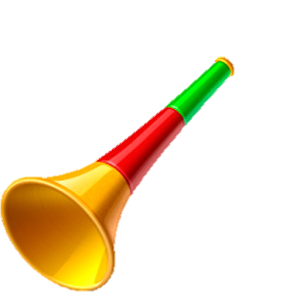 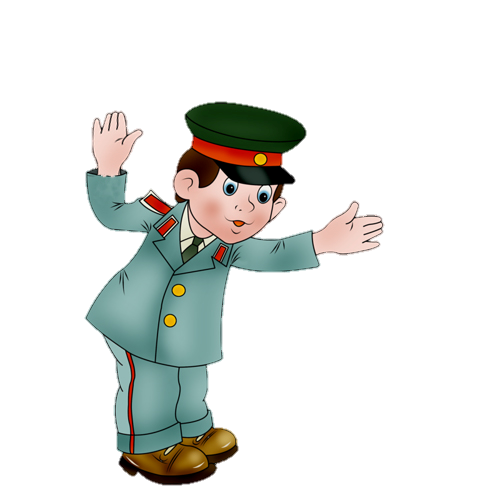 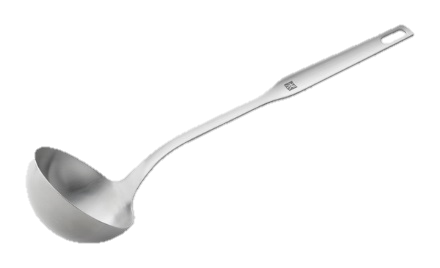 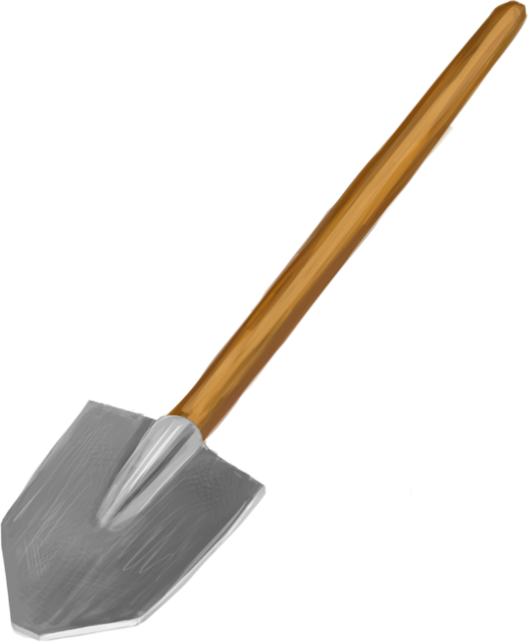 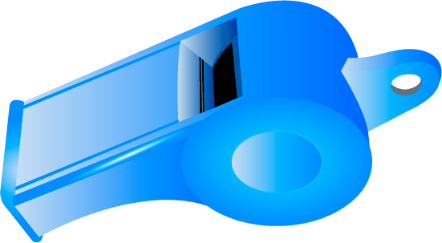 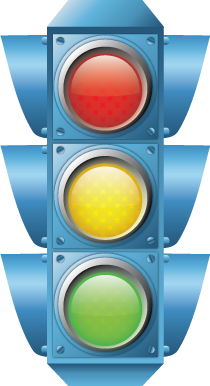 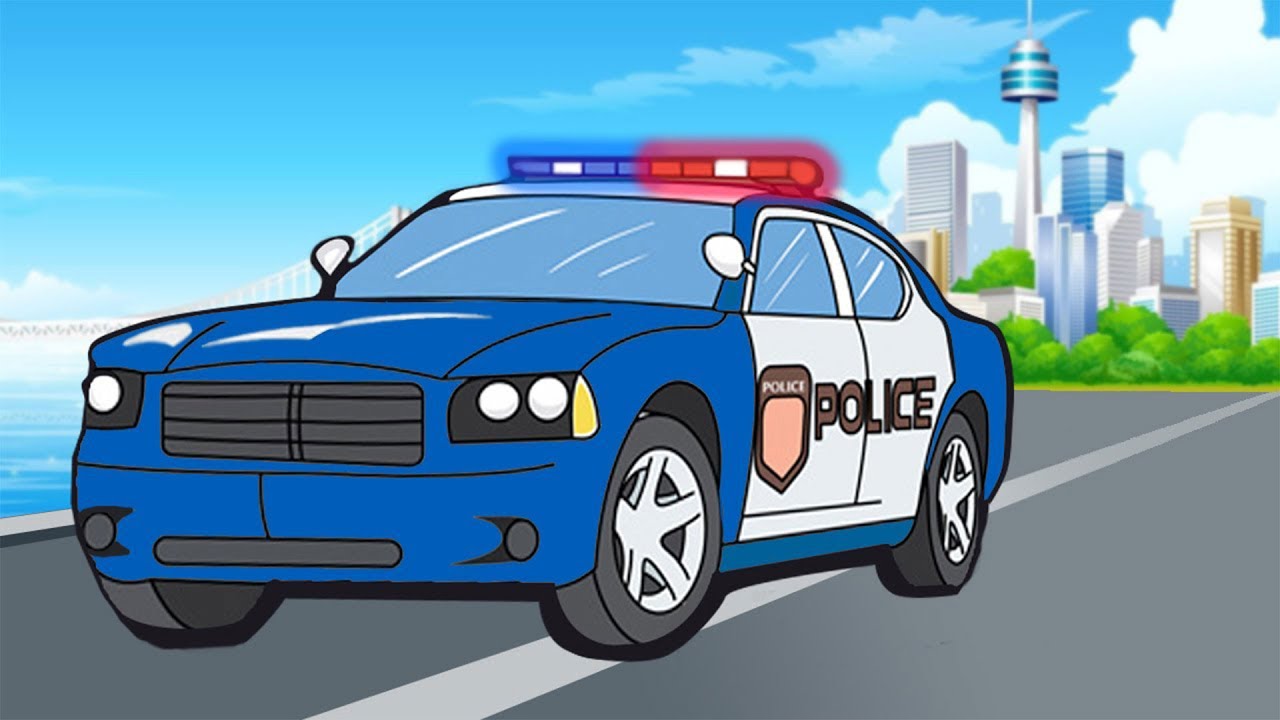 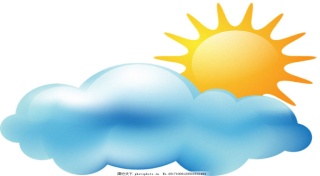 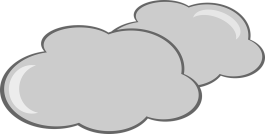 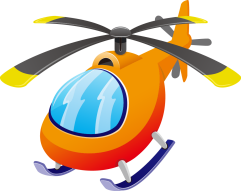 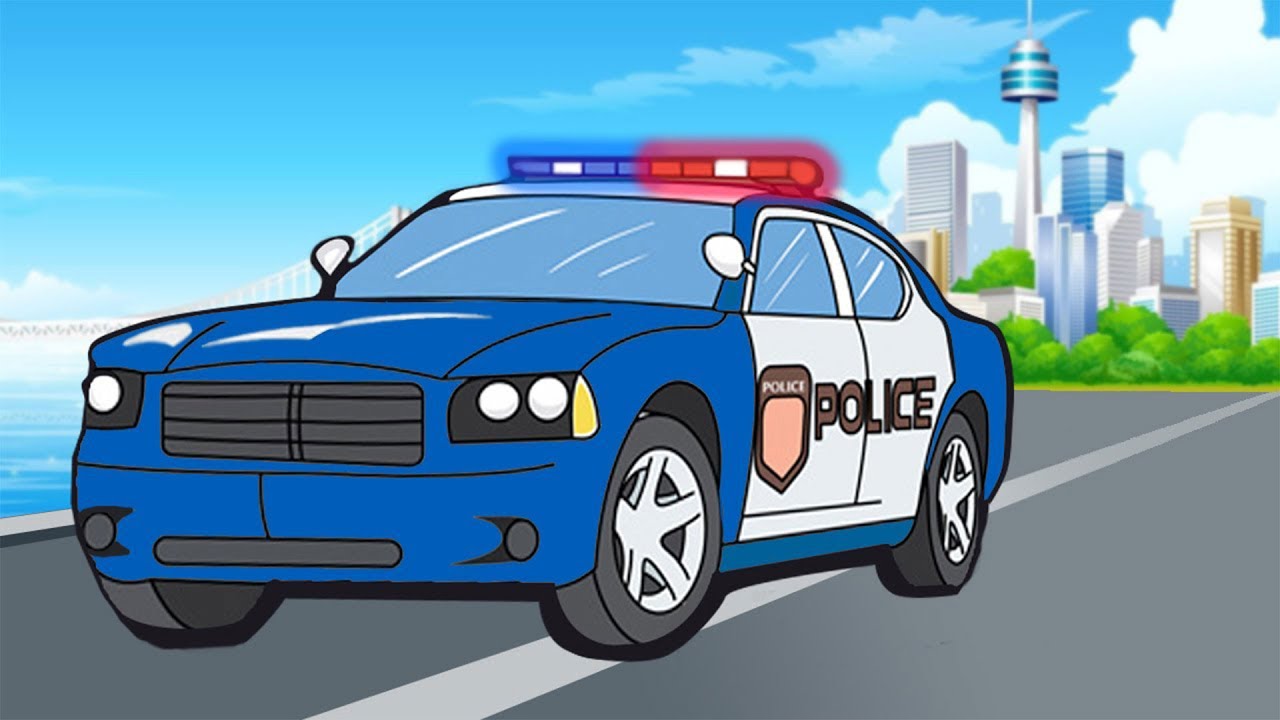 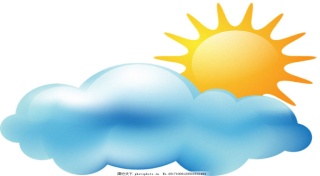 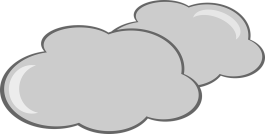 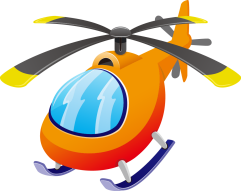 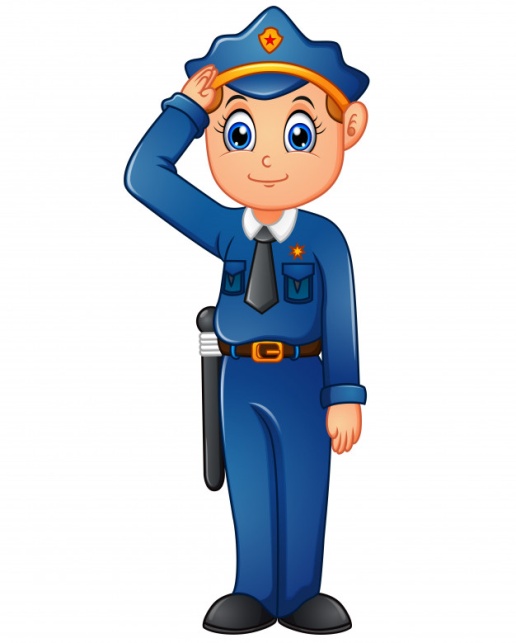 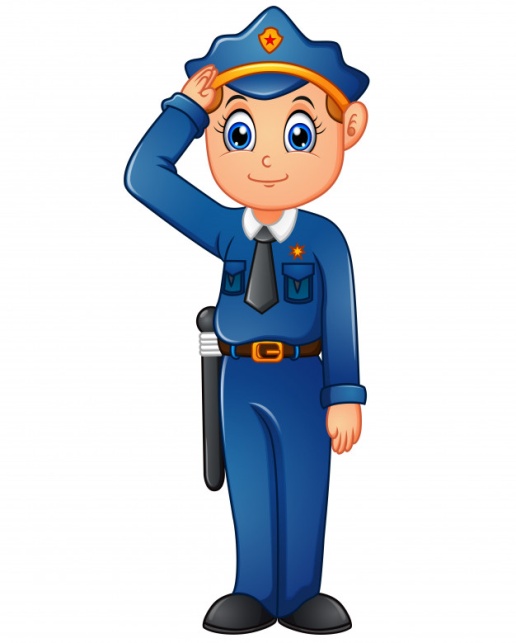 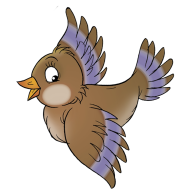 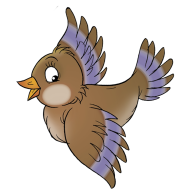 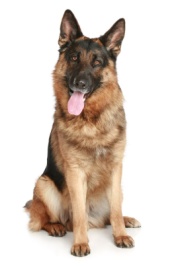 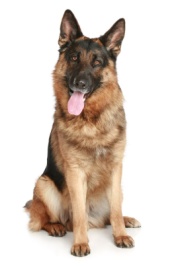 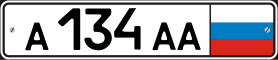 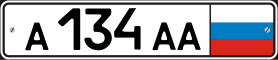 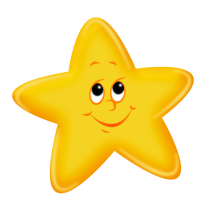 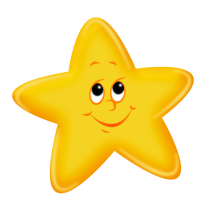 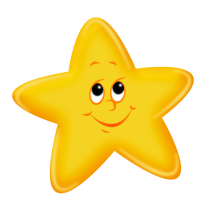 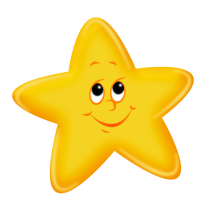 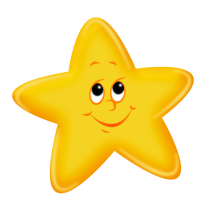 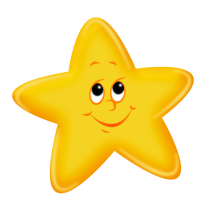 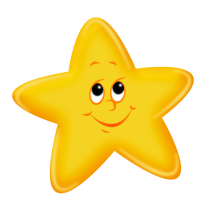 Сравни и найди 7 отличий. На левой картинке кликни по той детали, которой нет на правой картинке.
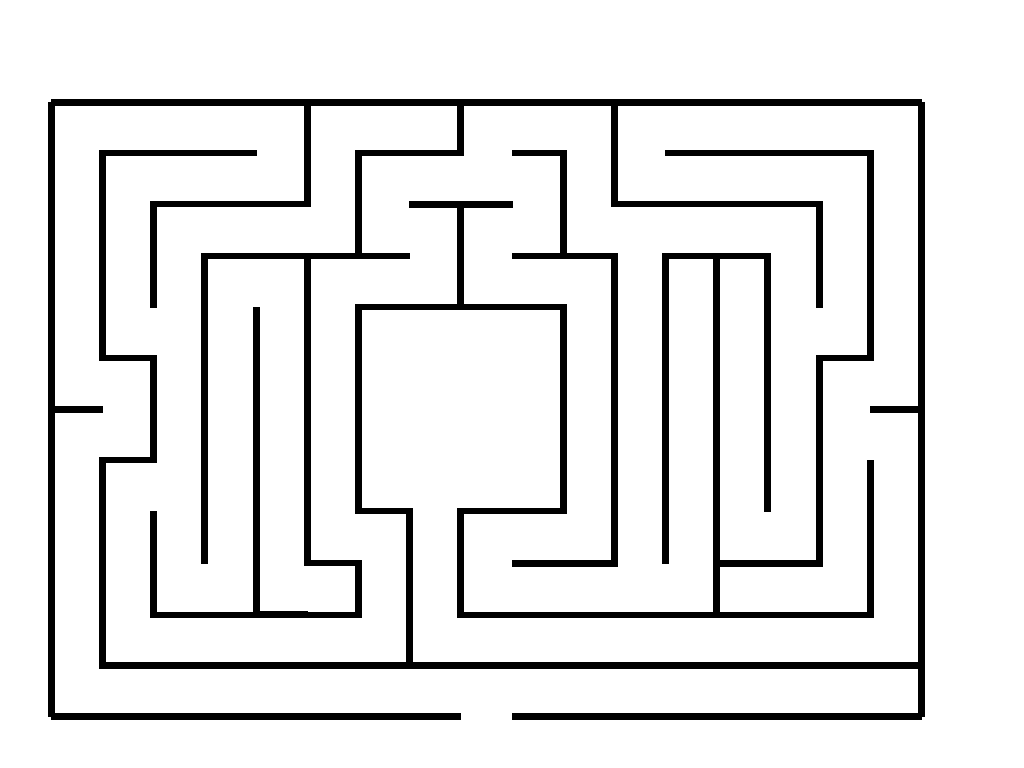 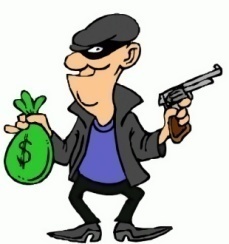 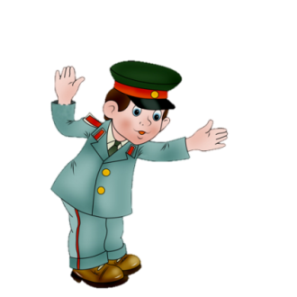 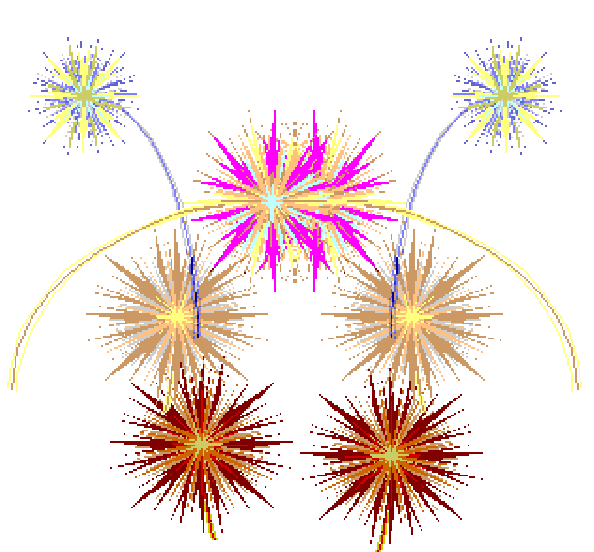 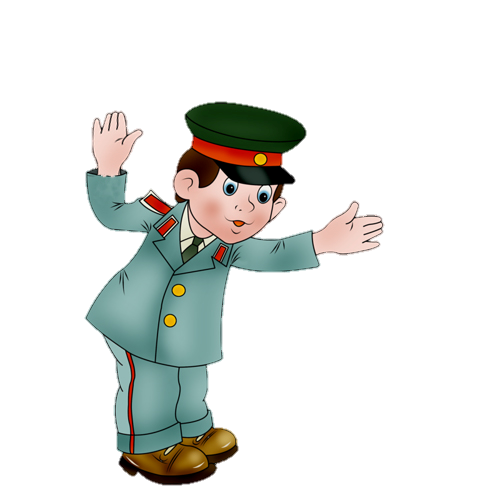 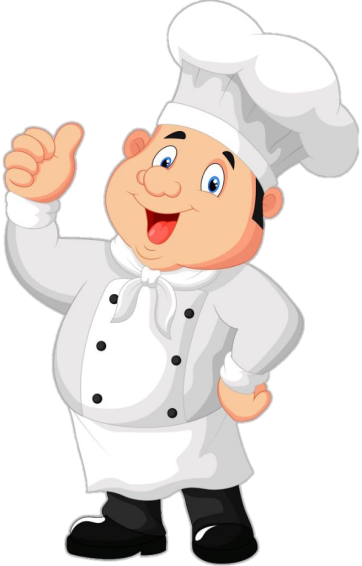 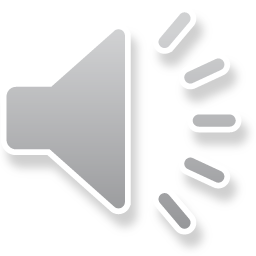 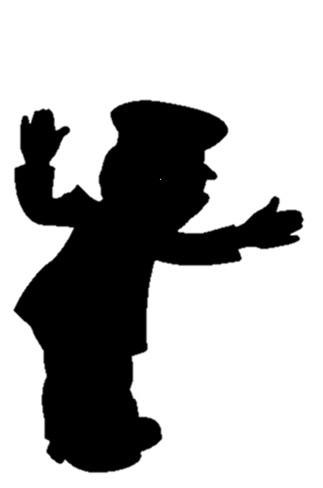 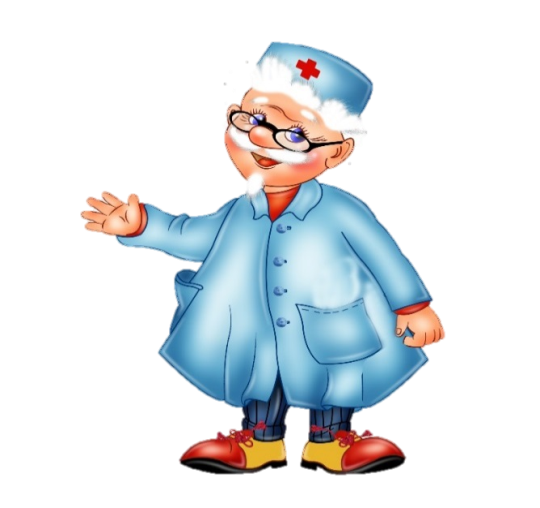 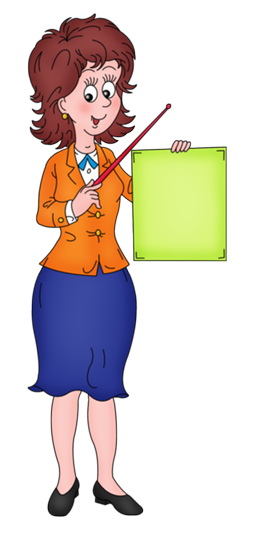 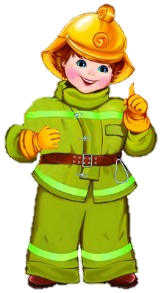 Покажи предметы с помощью которых повар готовит вкусные блюда?
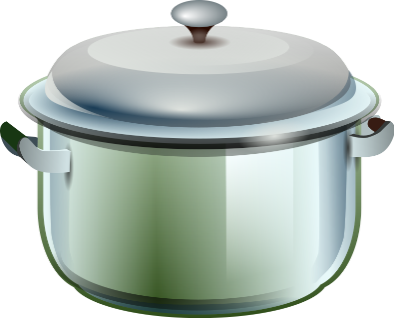 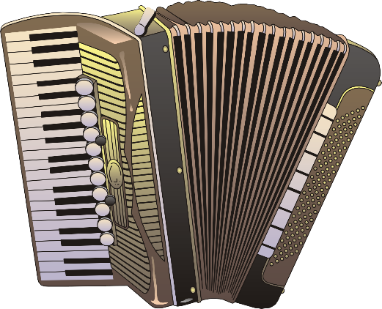 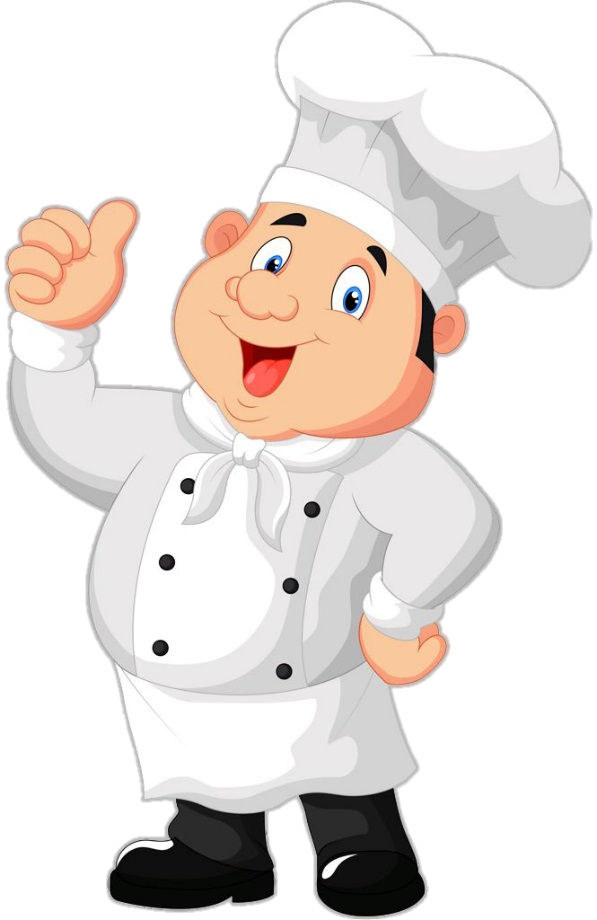 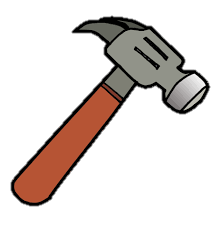 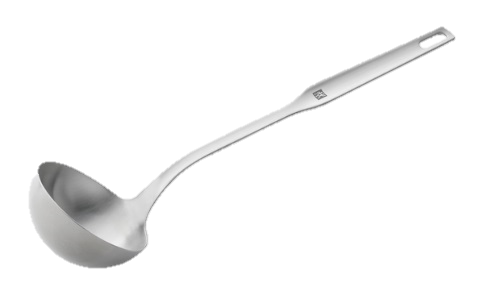 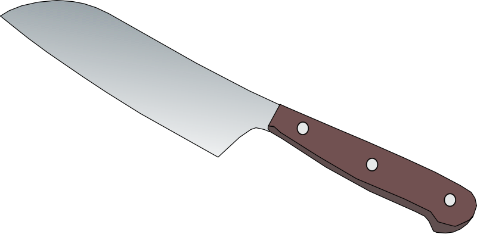 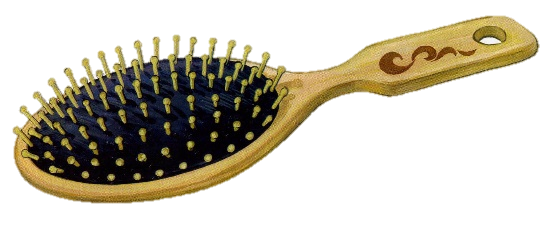 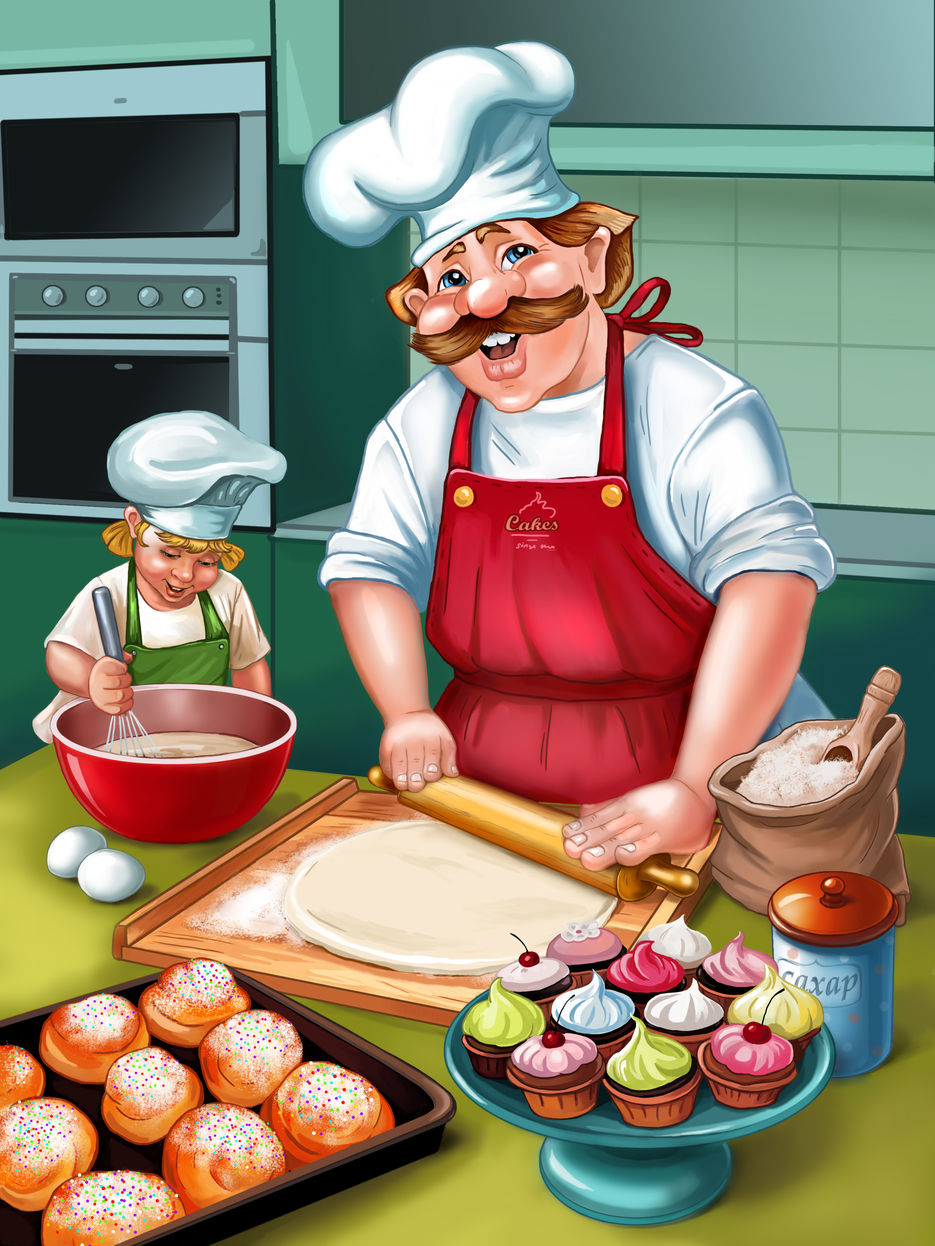 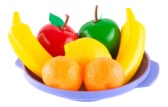 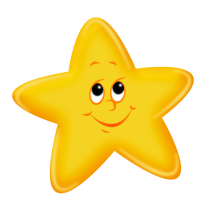 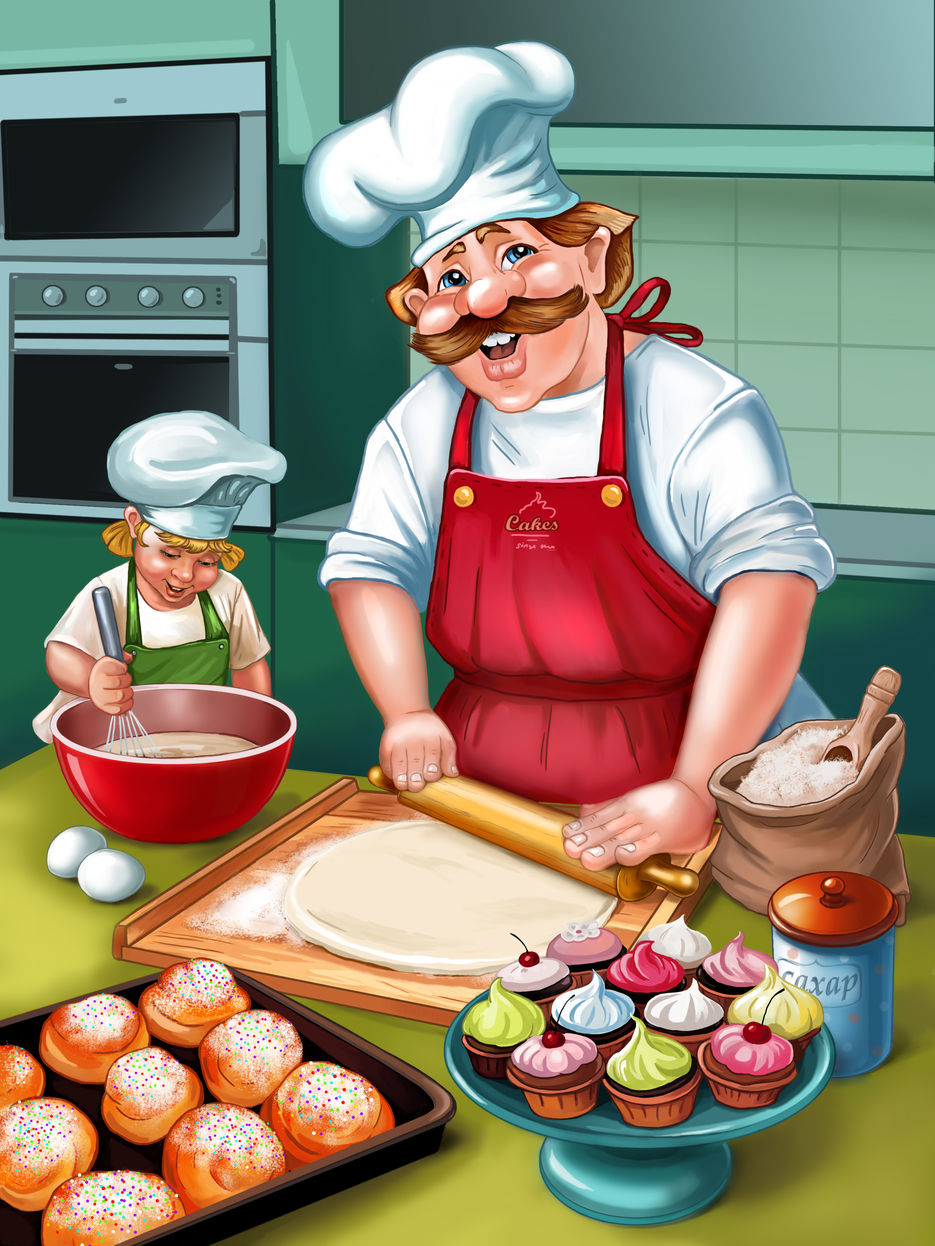 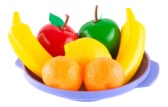 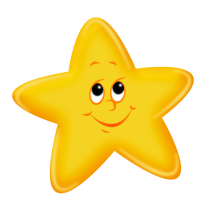 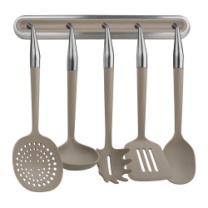 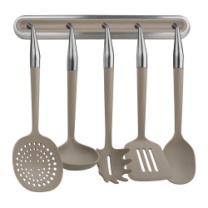 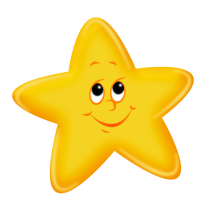 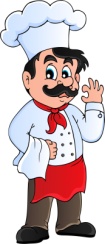 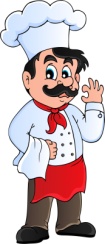 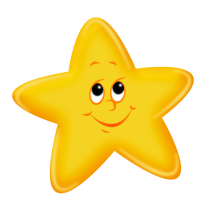 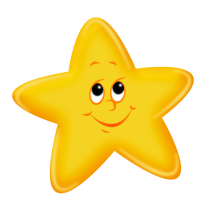 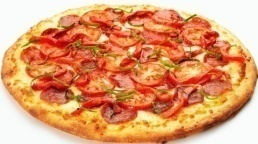 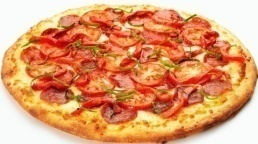 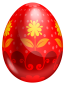 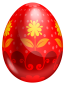 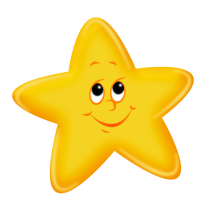 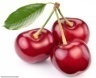 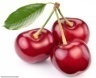 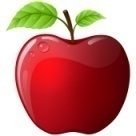 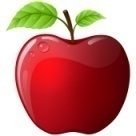 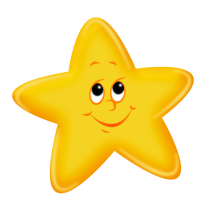 Сравни и найди 7 отличий. На левой картинке кликни по той детали, которой нет на правой картинке.
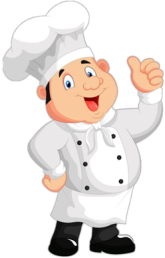 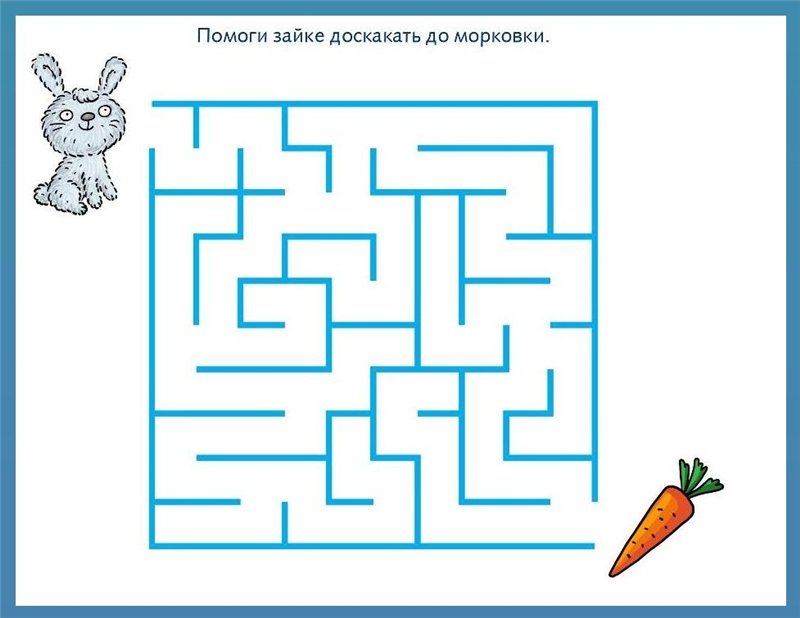 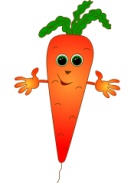 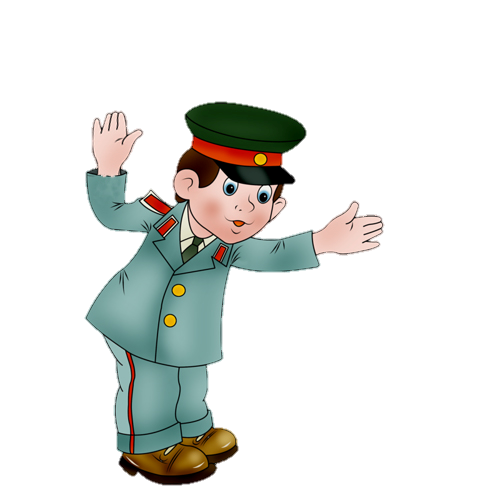 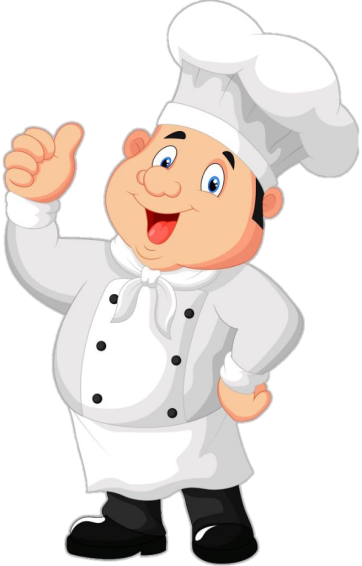 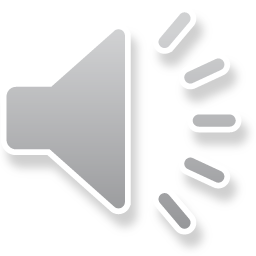 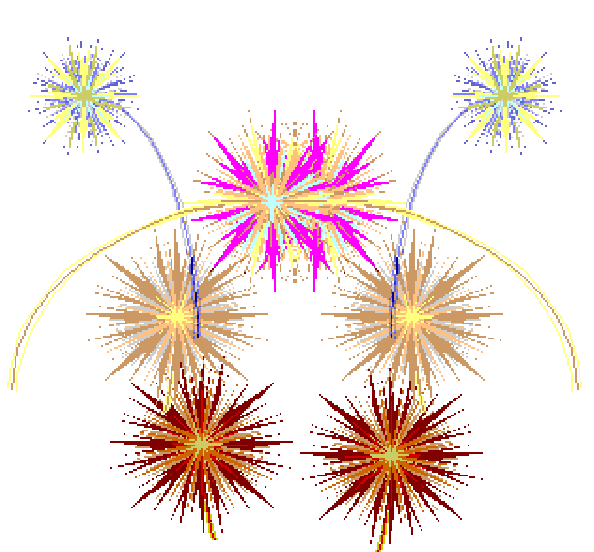 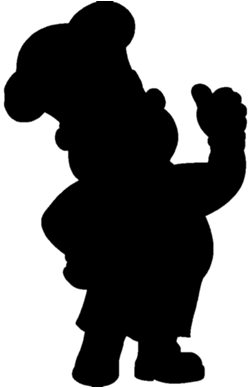 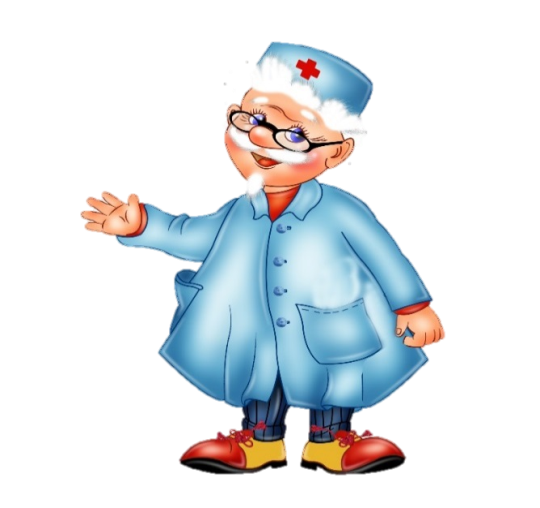 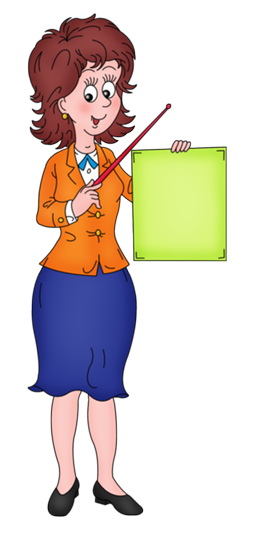 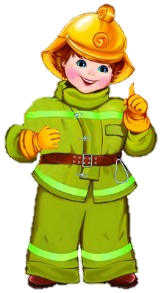 Покажи предметы, которые помогают доктору лечить людей?
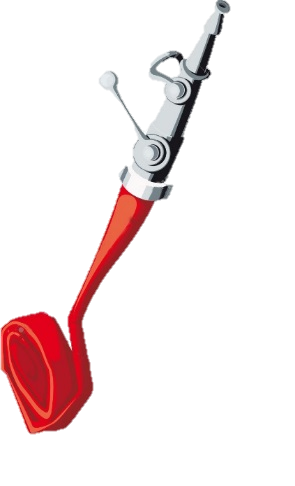 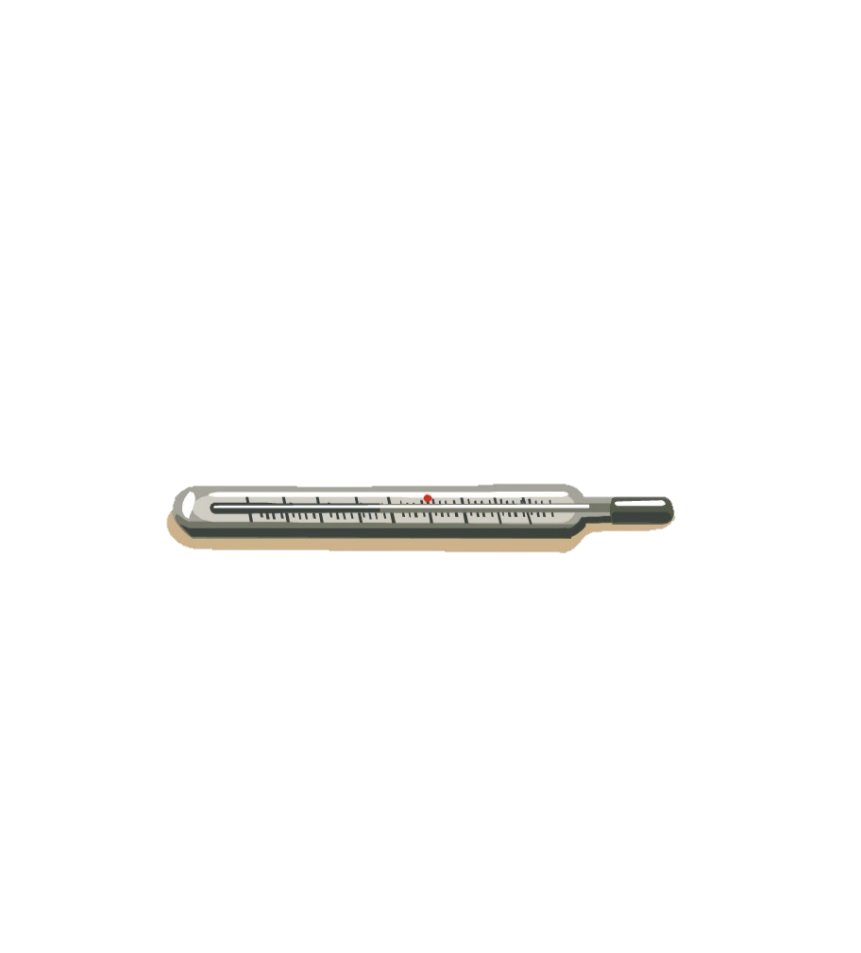 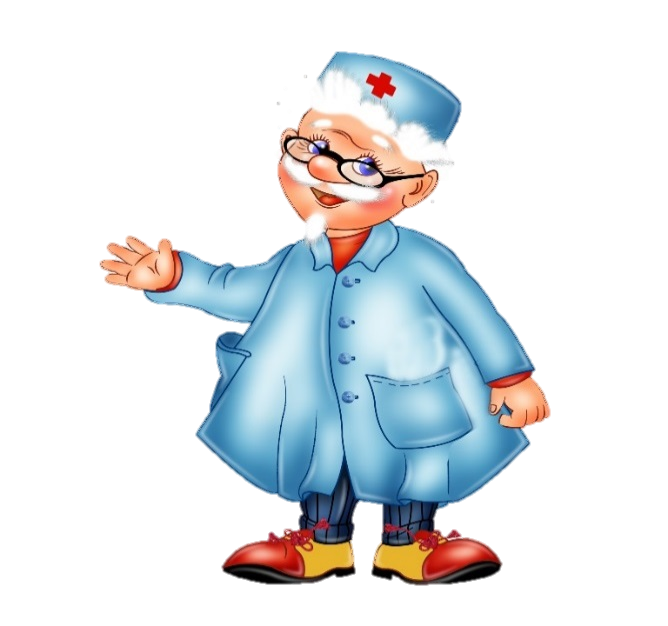 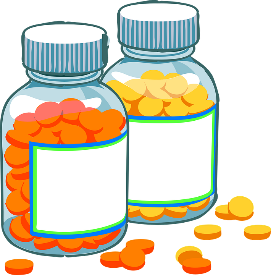 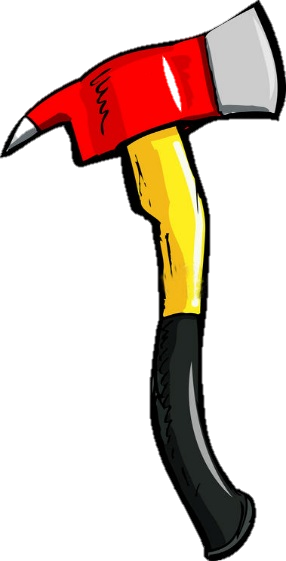 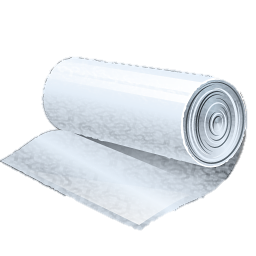 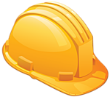 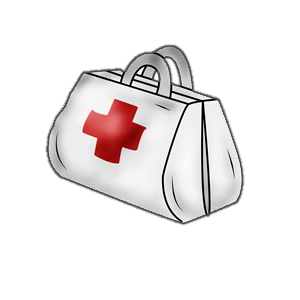 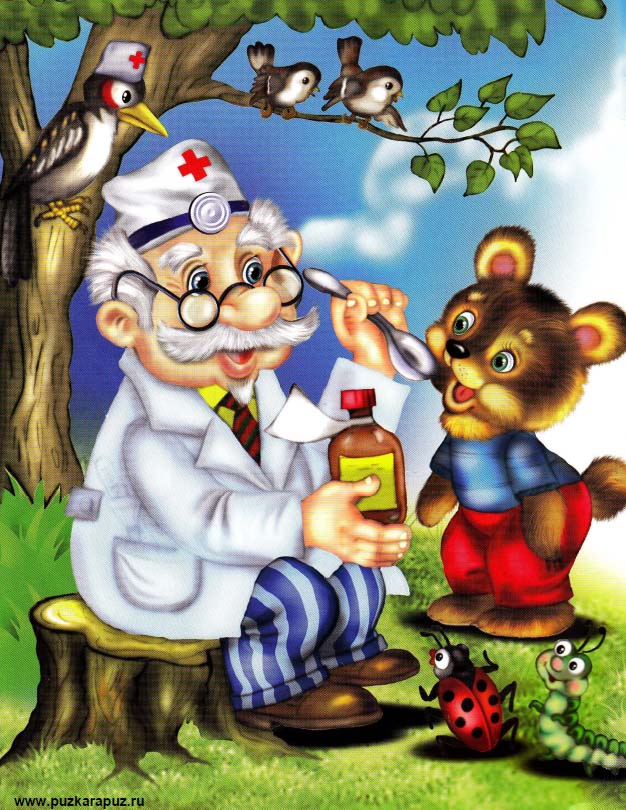 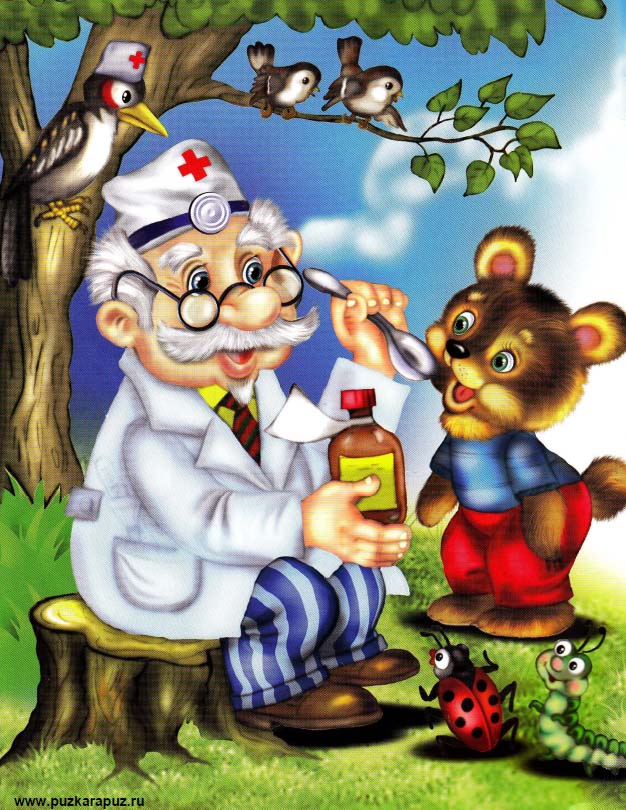 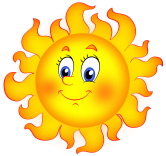 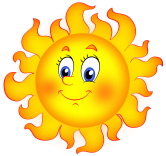 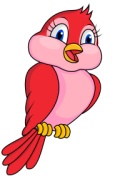 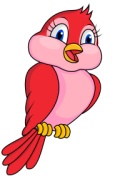 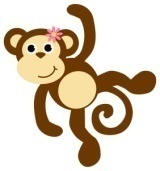 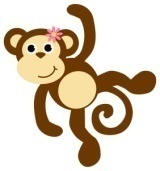 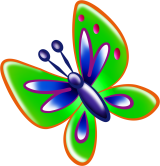 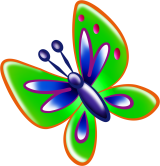 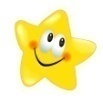 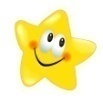 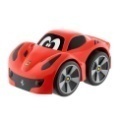 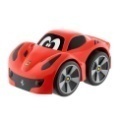 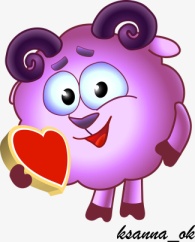 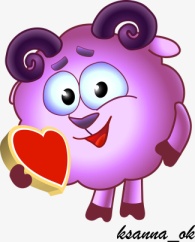 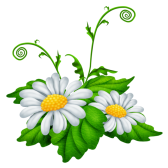 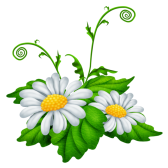 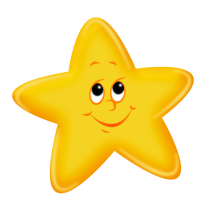 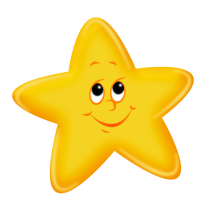 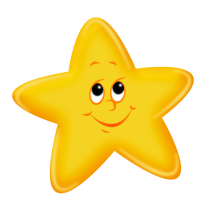 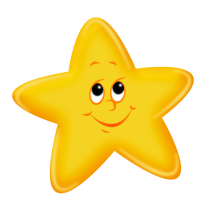 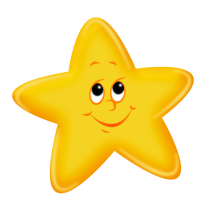 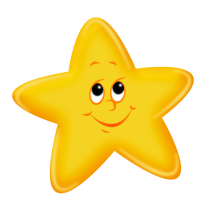 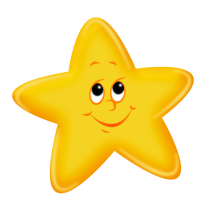 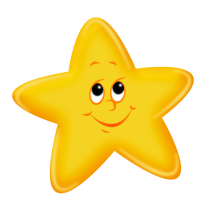 Сравни и найди 8 отличий. На левой картинке кликни по той детали, которой нет на правой картинке.
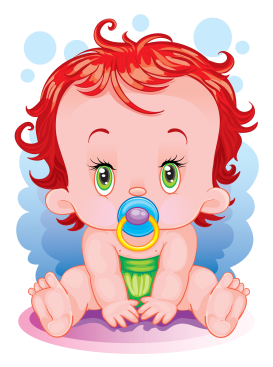 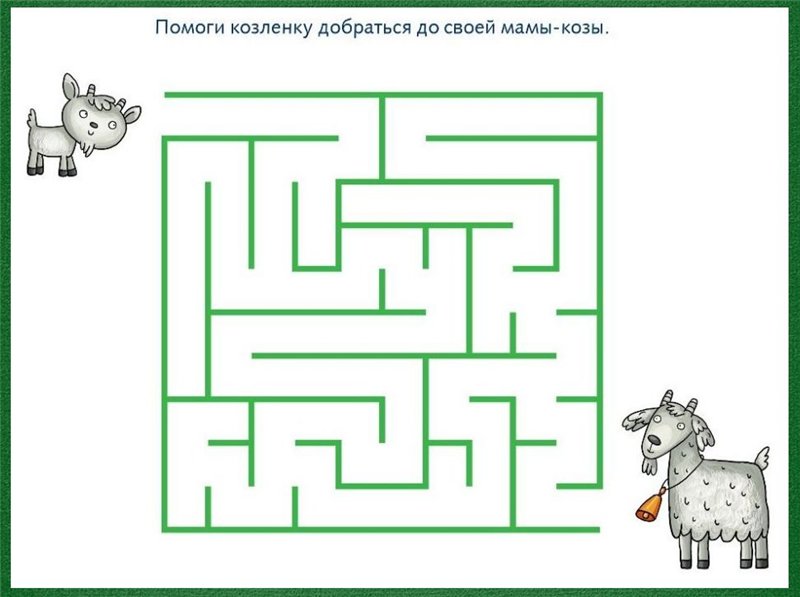 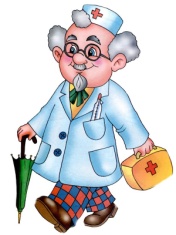 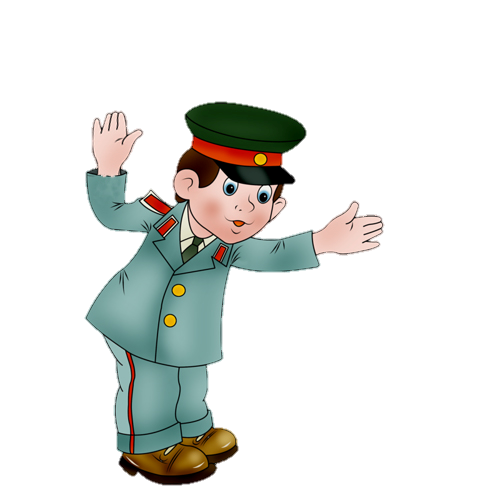 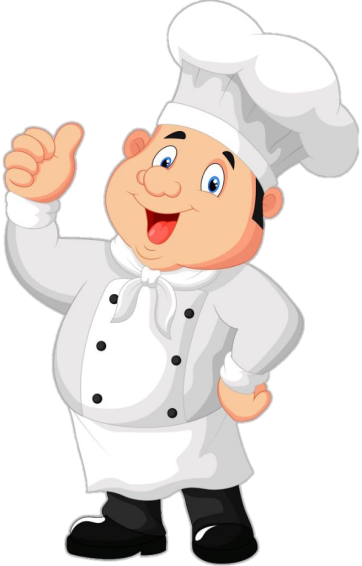 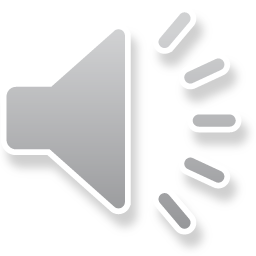 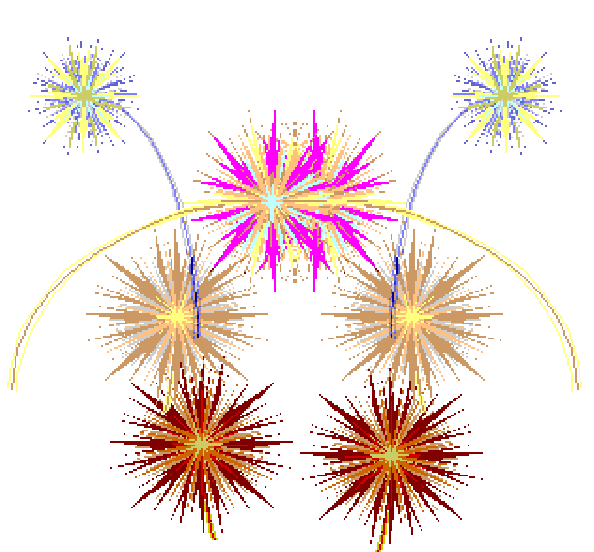 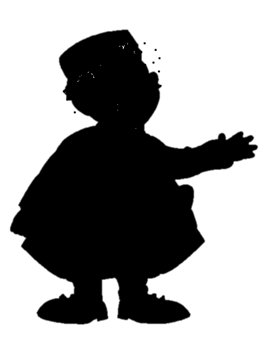 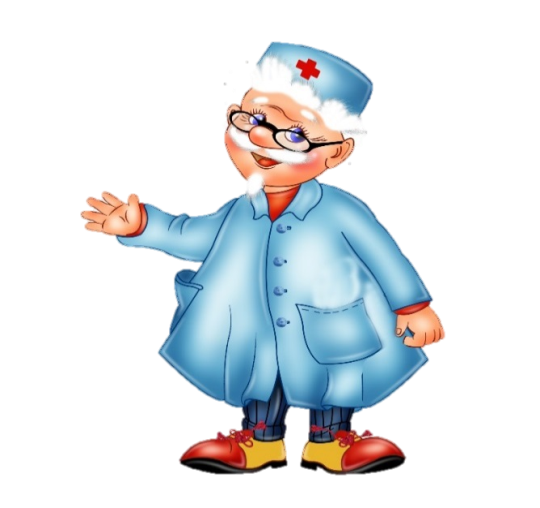 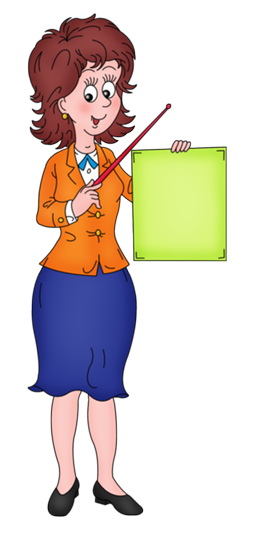 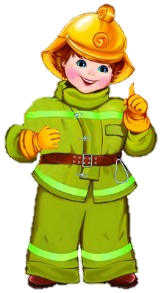 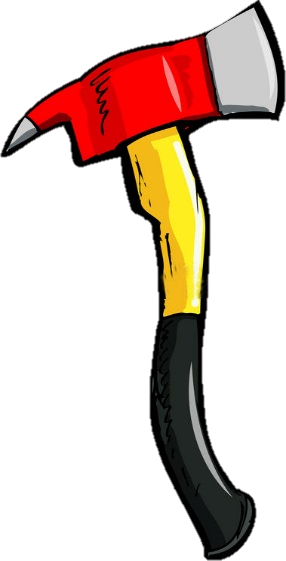 Какие предметы помогают пожарному тушить огонь?
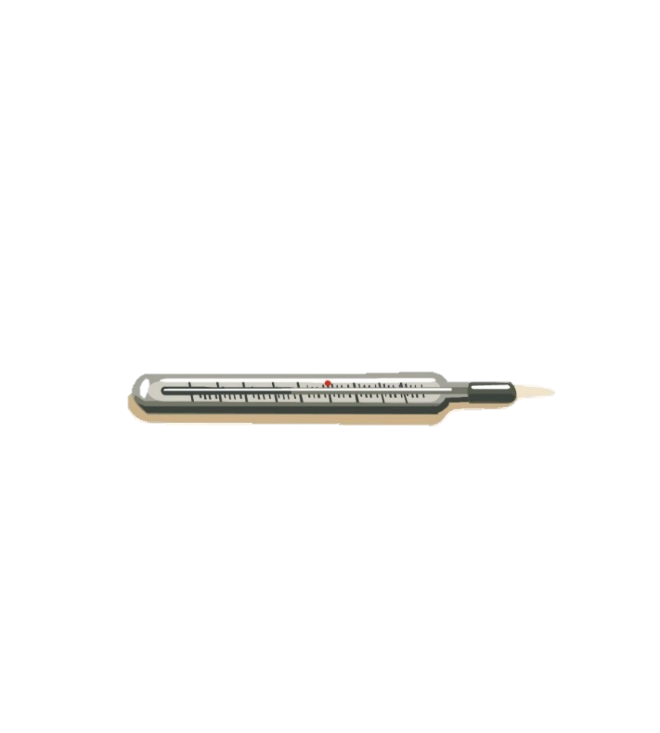 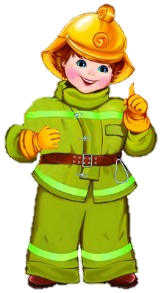 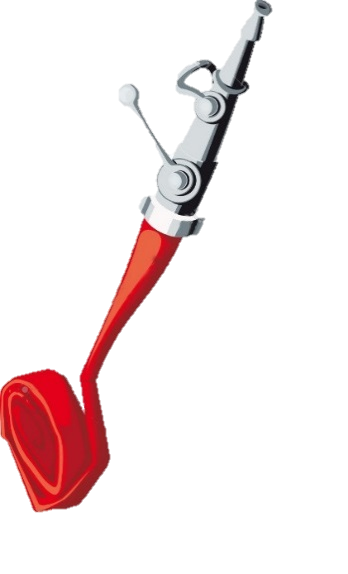 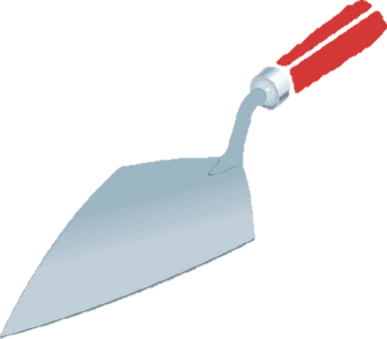 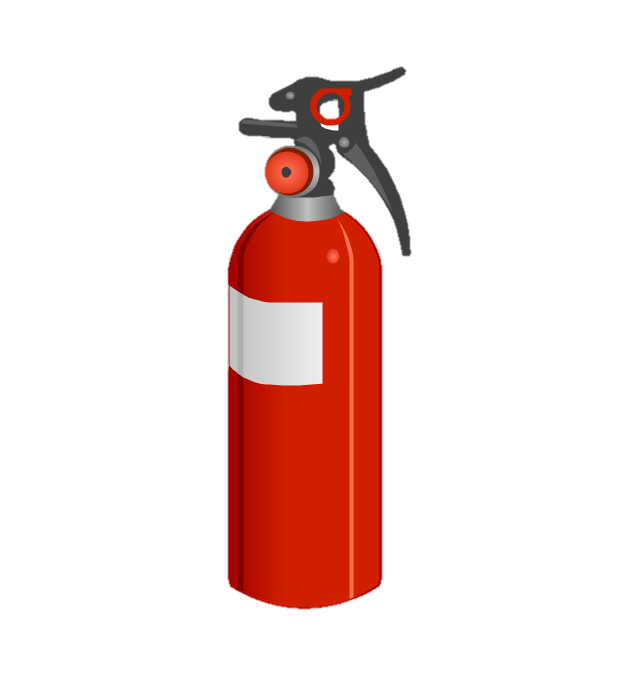 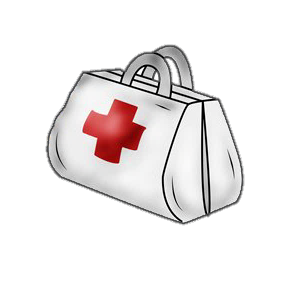 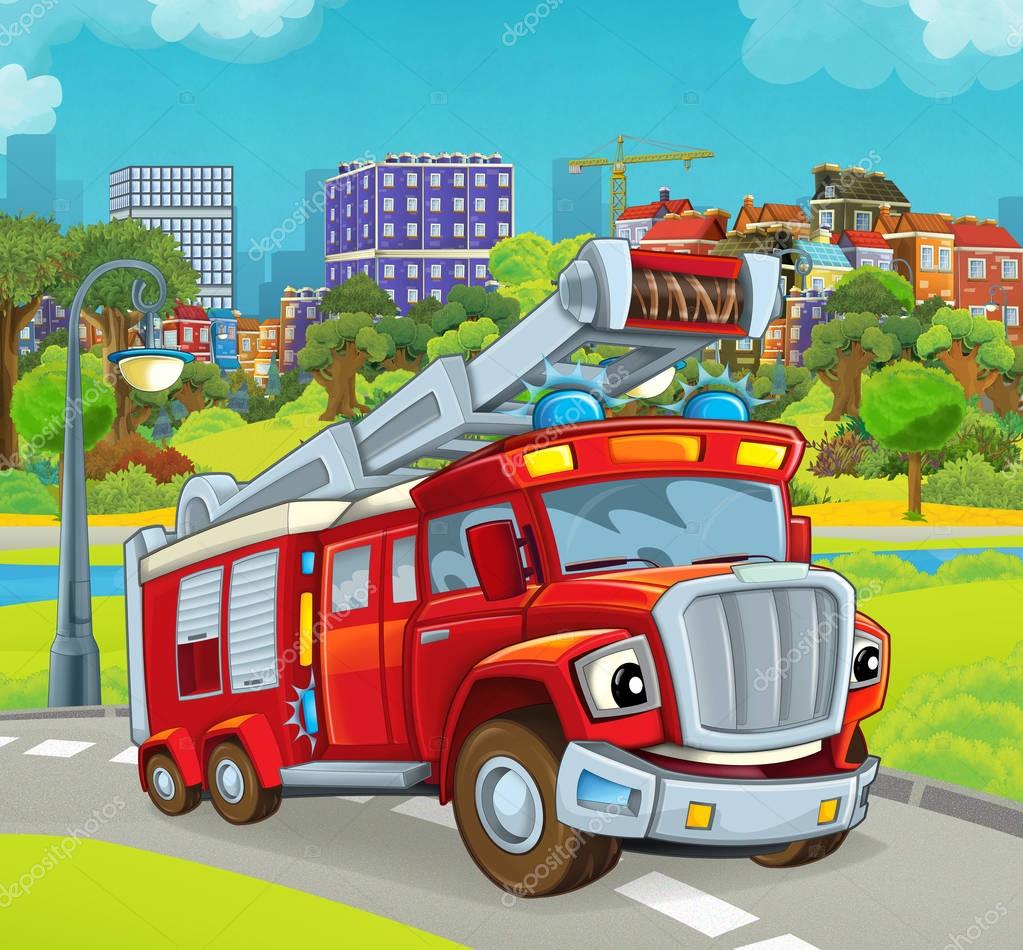 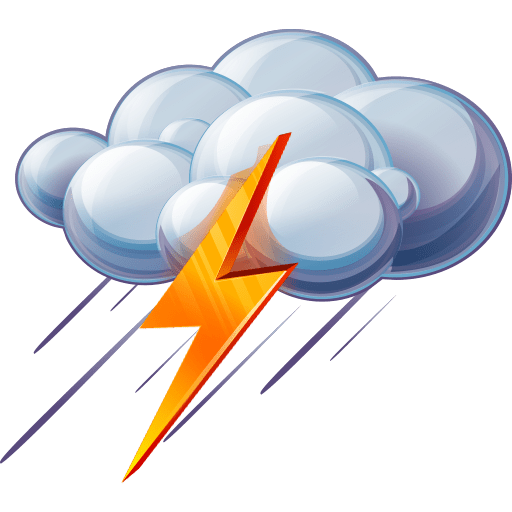 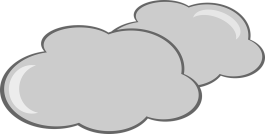 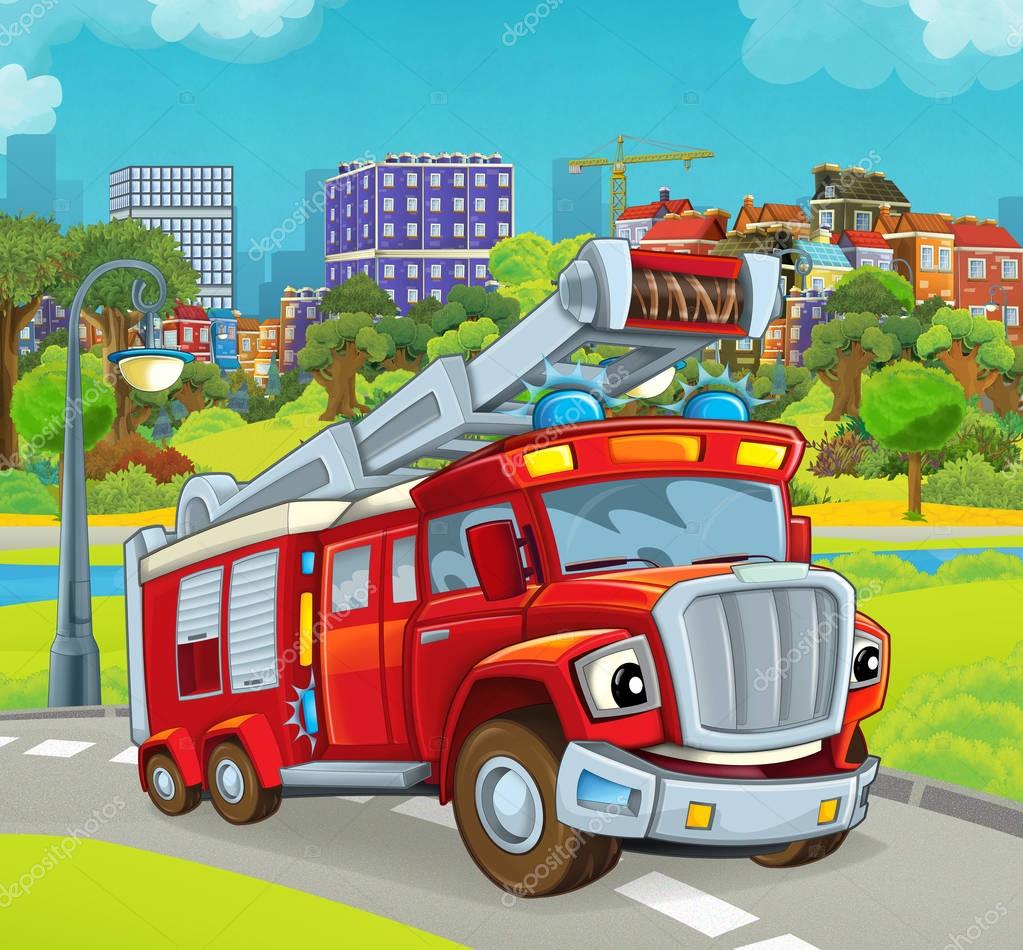 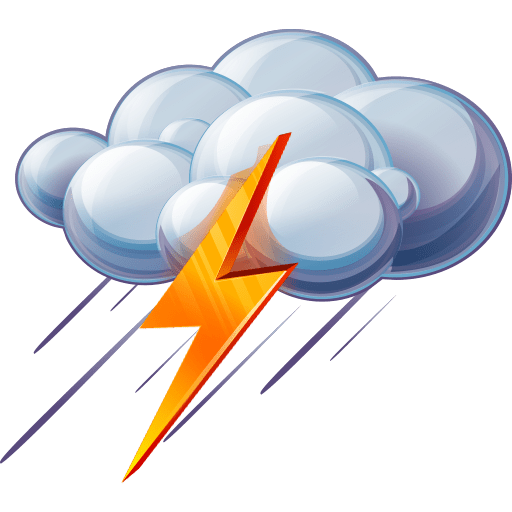 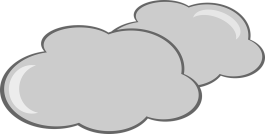 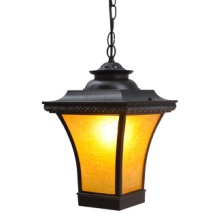 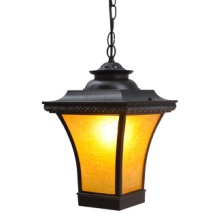 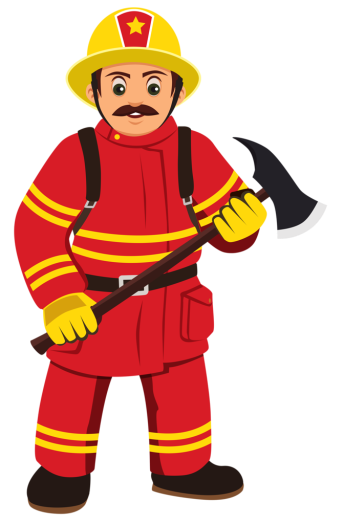 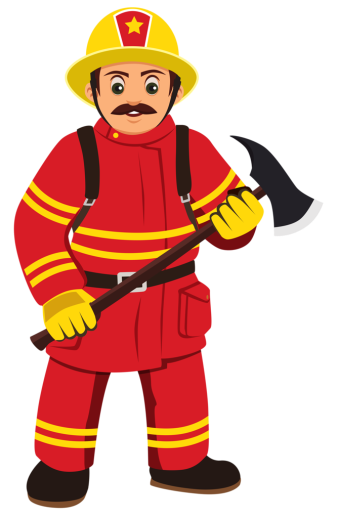 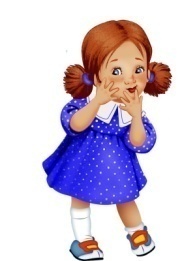 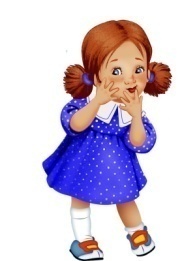 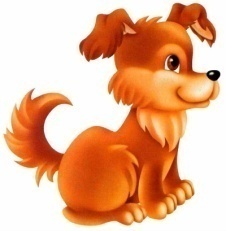 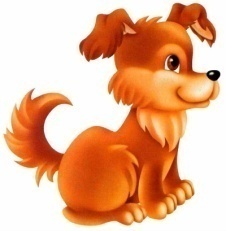 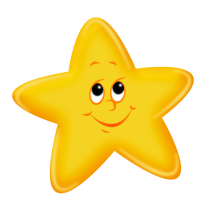 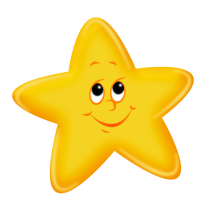 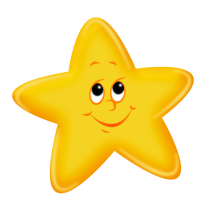 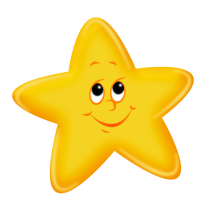 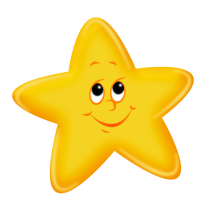 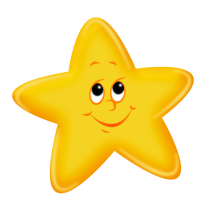 Сравни и найди 6 отличий. На левой картинке кликни по той детали, которой нет на правой картинке.
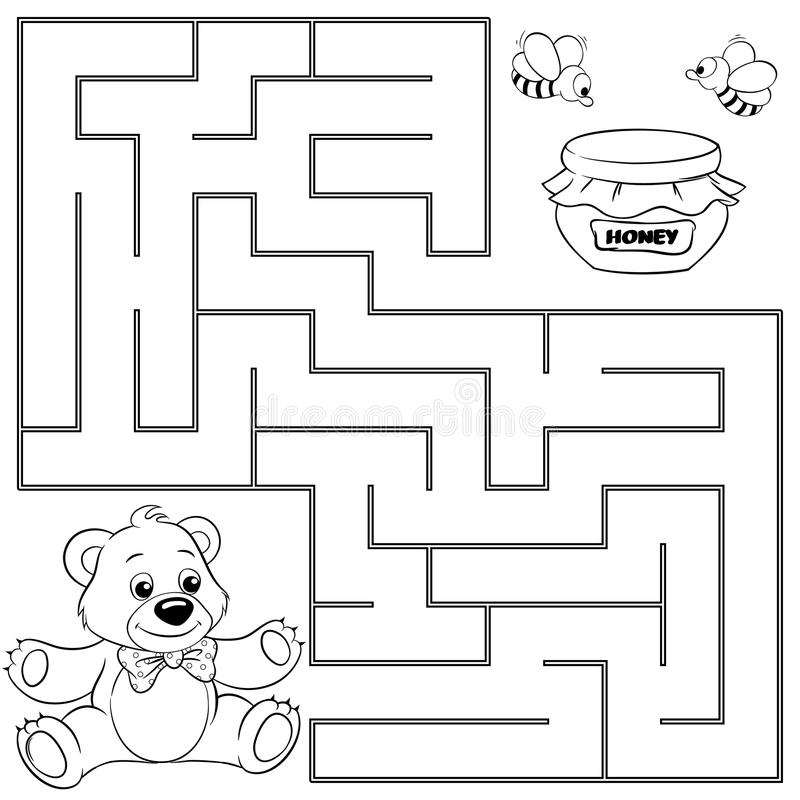 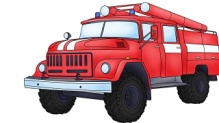 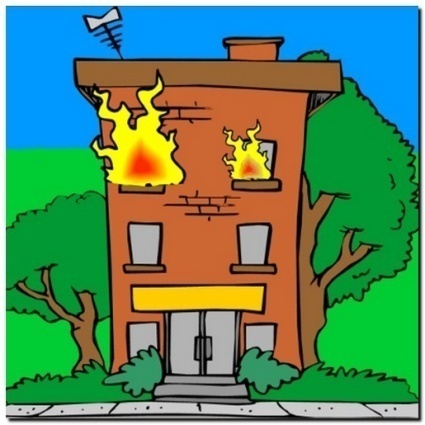 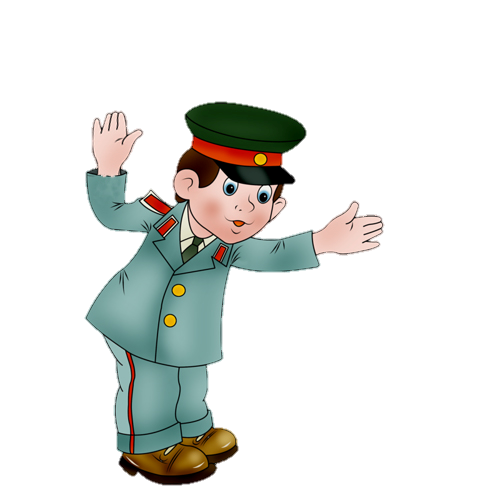 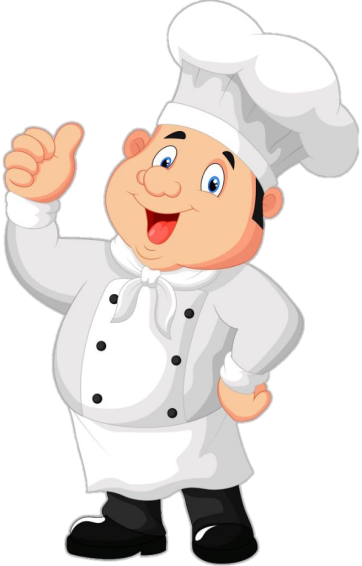 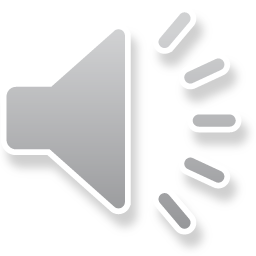 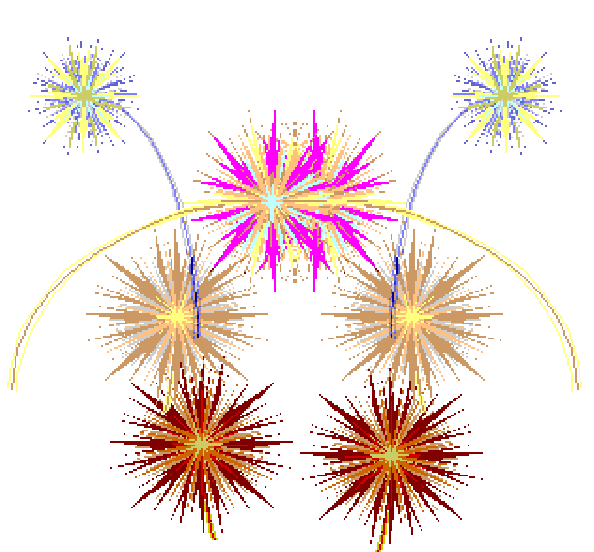 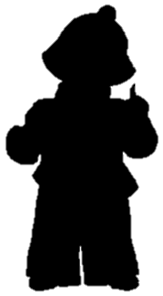 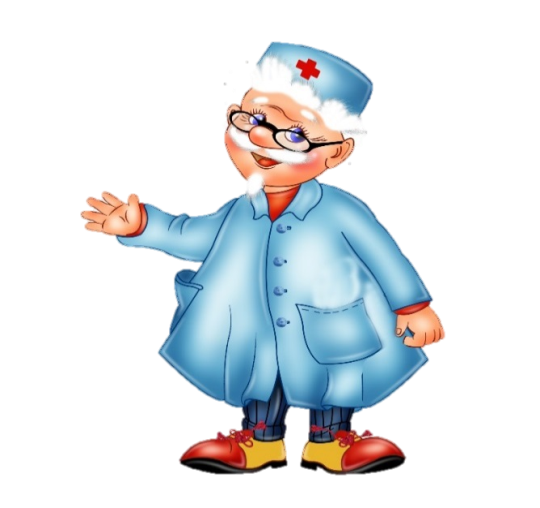 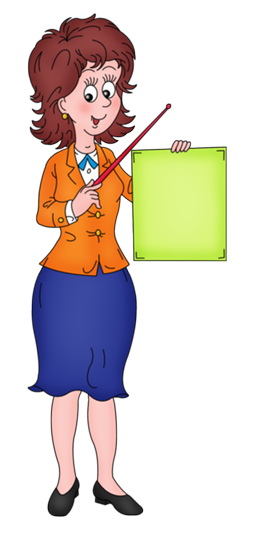 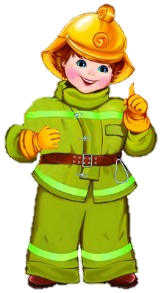 Покажи предметы, которые есть у воспитателя в детском саду?
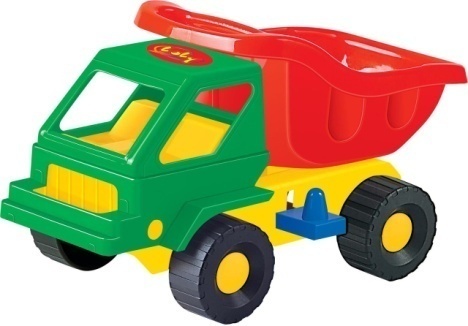 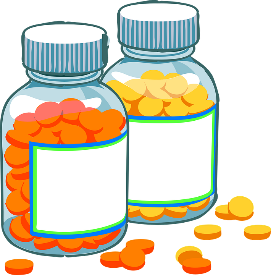 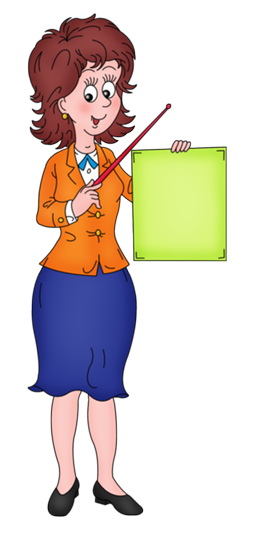 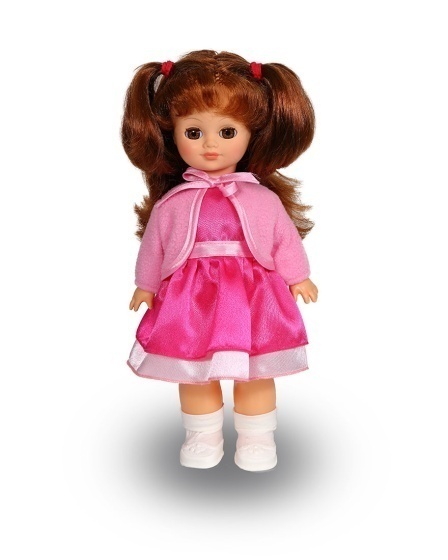 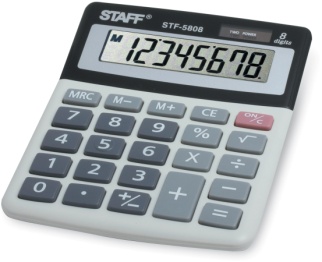 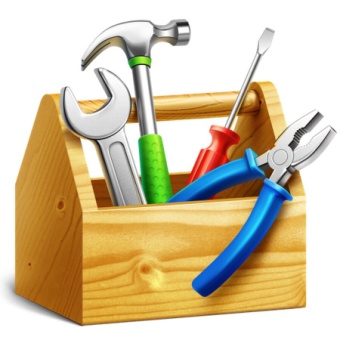 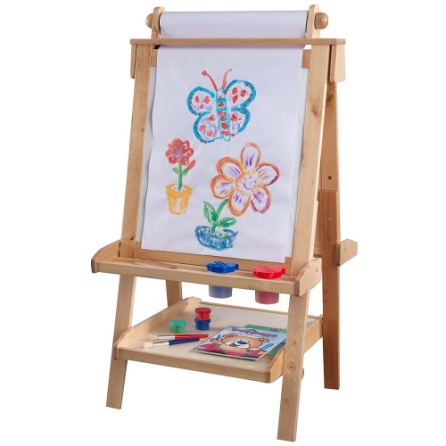 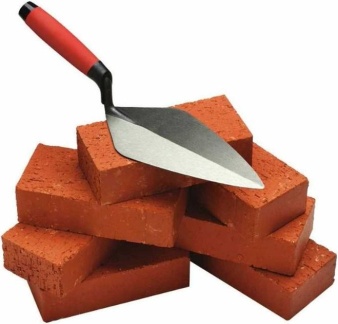 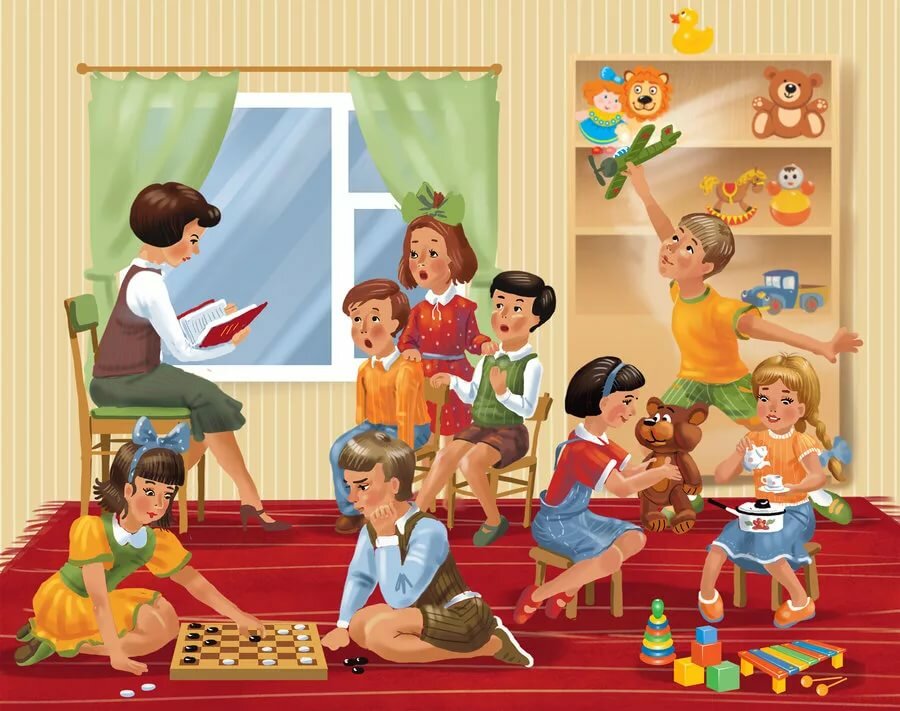 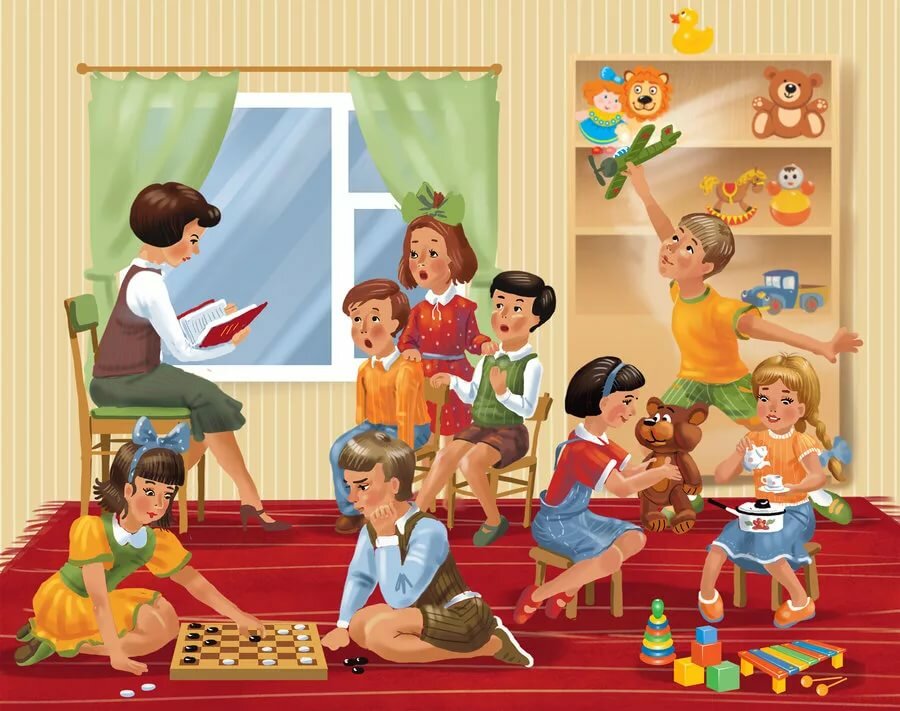 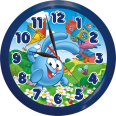 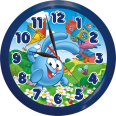 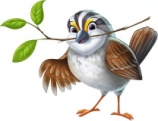 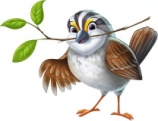 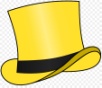 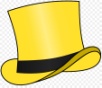 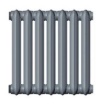 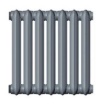 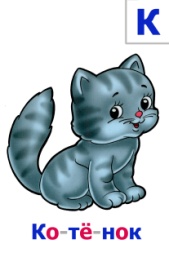 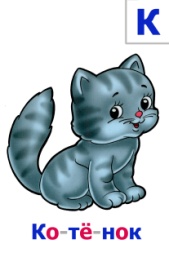 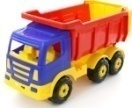 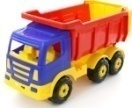 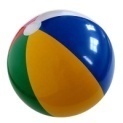 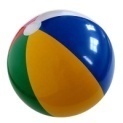 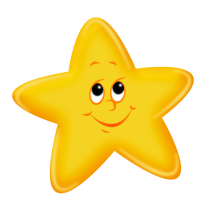 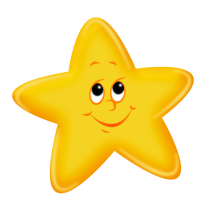 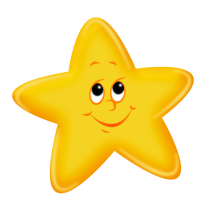 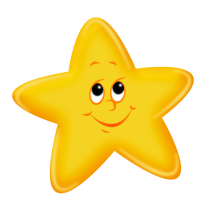 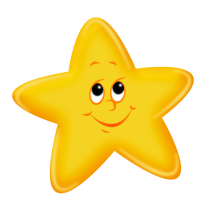 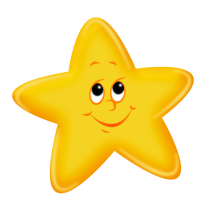 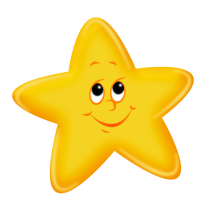 Сравни и найди 7 отличий. На левой картинке кликни по той детали, которой нет на правой картинке.
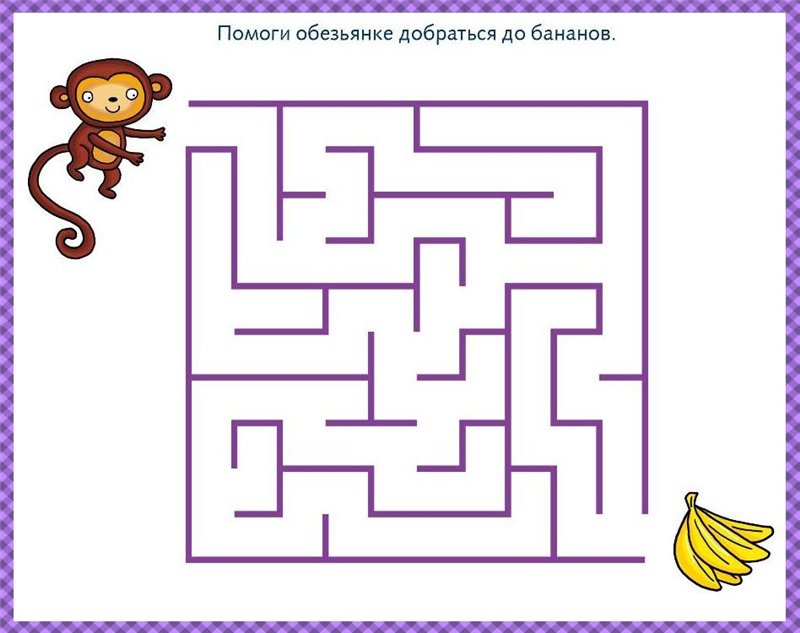 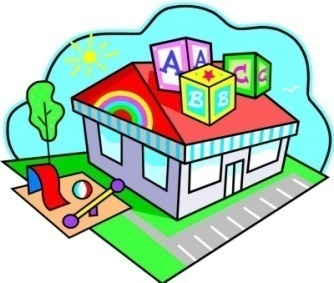 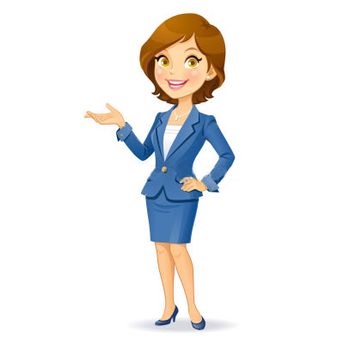 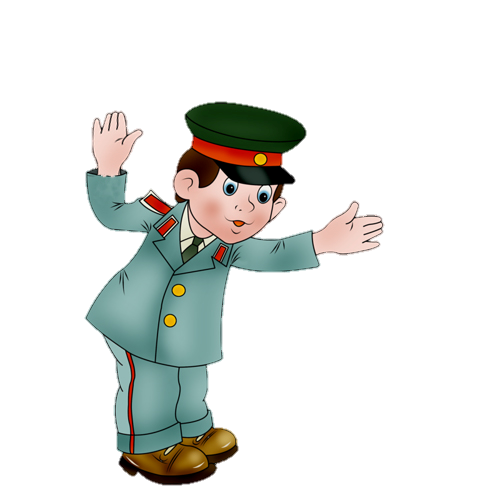 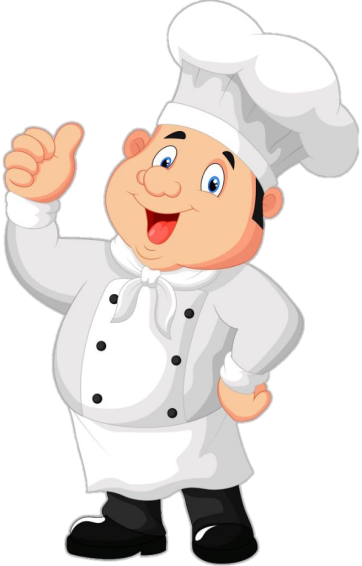 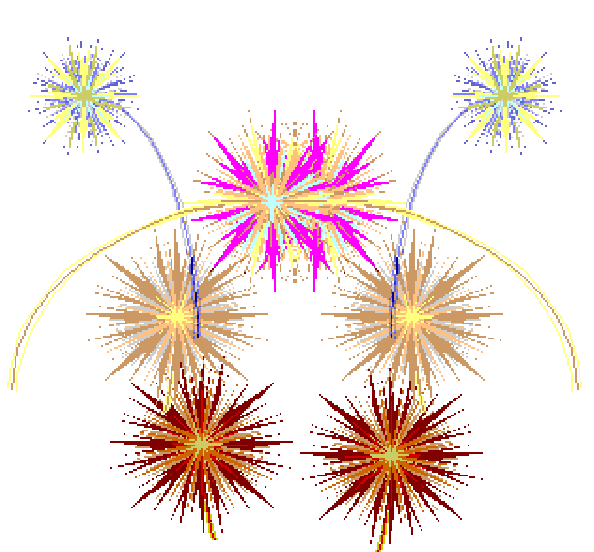 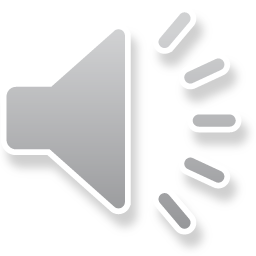 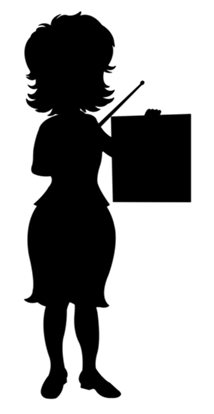 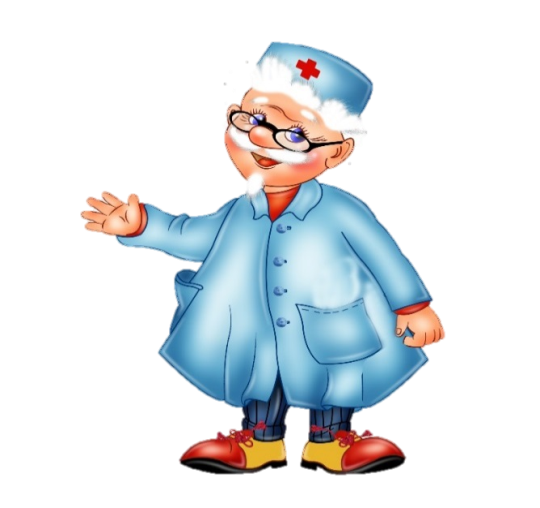 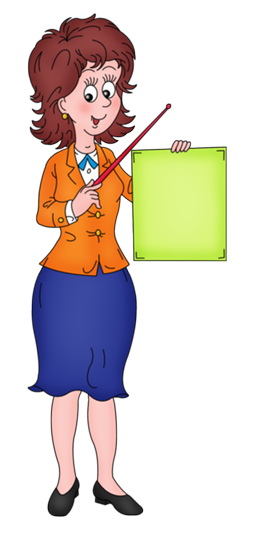 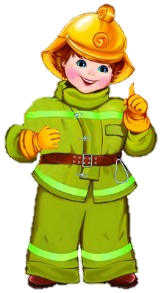